Short Text Understanding: 
A Database Approach

周晓方1,2    华雯1,3


1The University of Queensland,  Australia
2苏州大学
3中国人民大学
1
内容提要
研究背景
研究动机
研究问题描述
研究所面临的挑战
解决方案
内容特征评分
社会特征评分
时态特征评分
总结
2
短文本
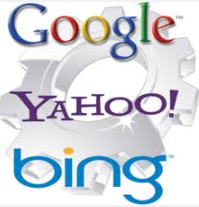 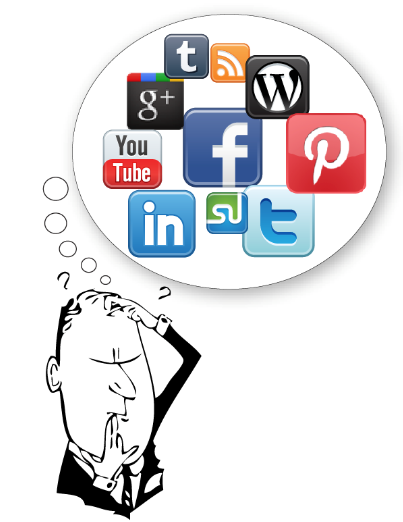 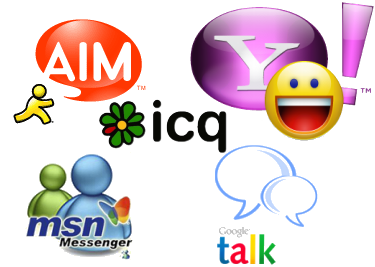 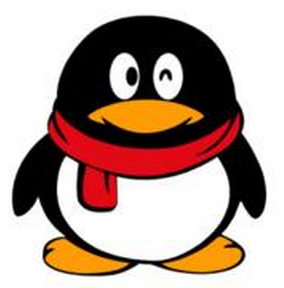 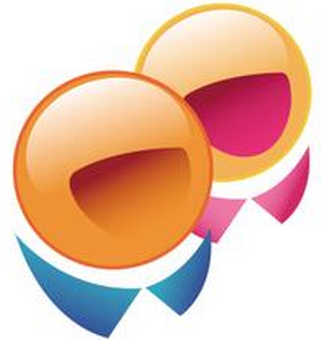 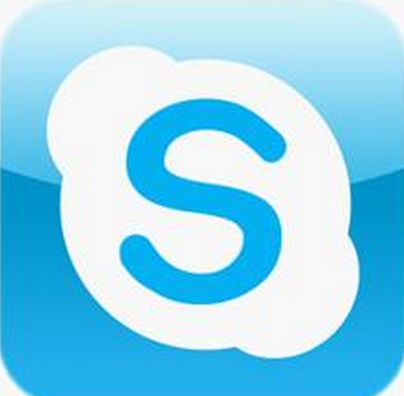 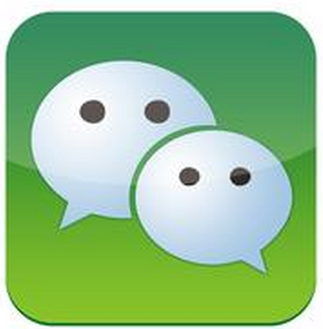 3
短文本理解应用举例：语义检索
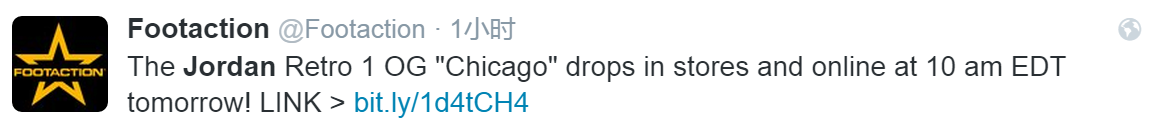 Air Jordan
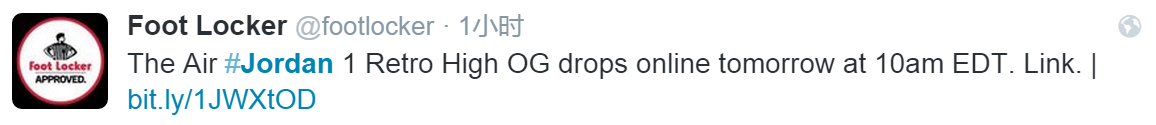 jordan bulls
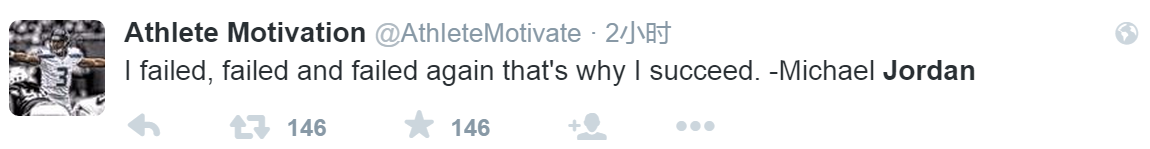 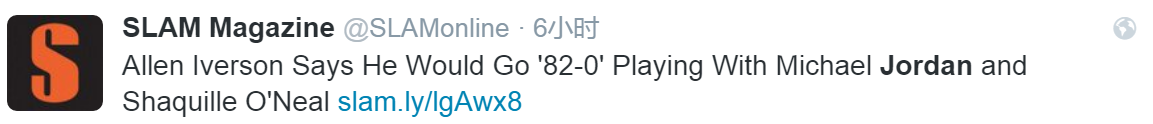 Michael Jordan (basketball)
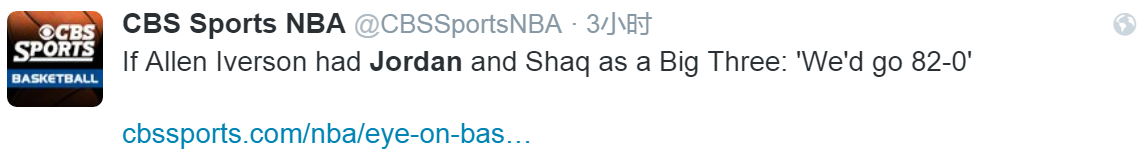 检索结果
4
短文本理解应用举例：查询推荐
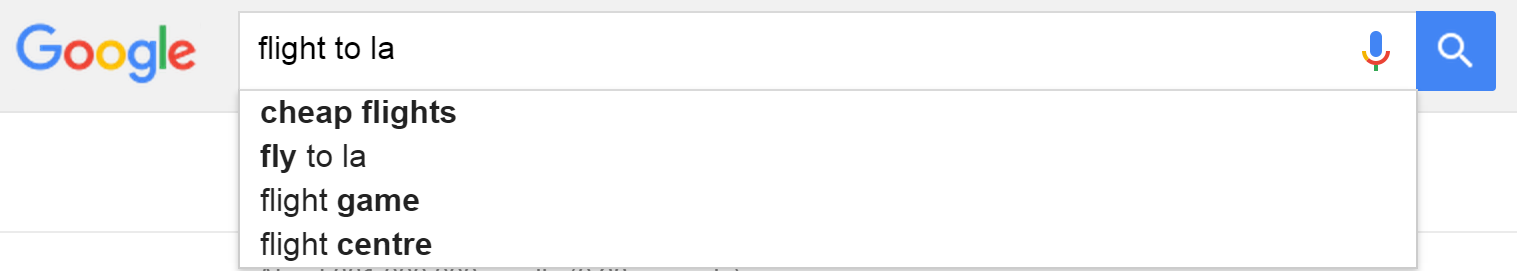 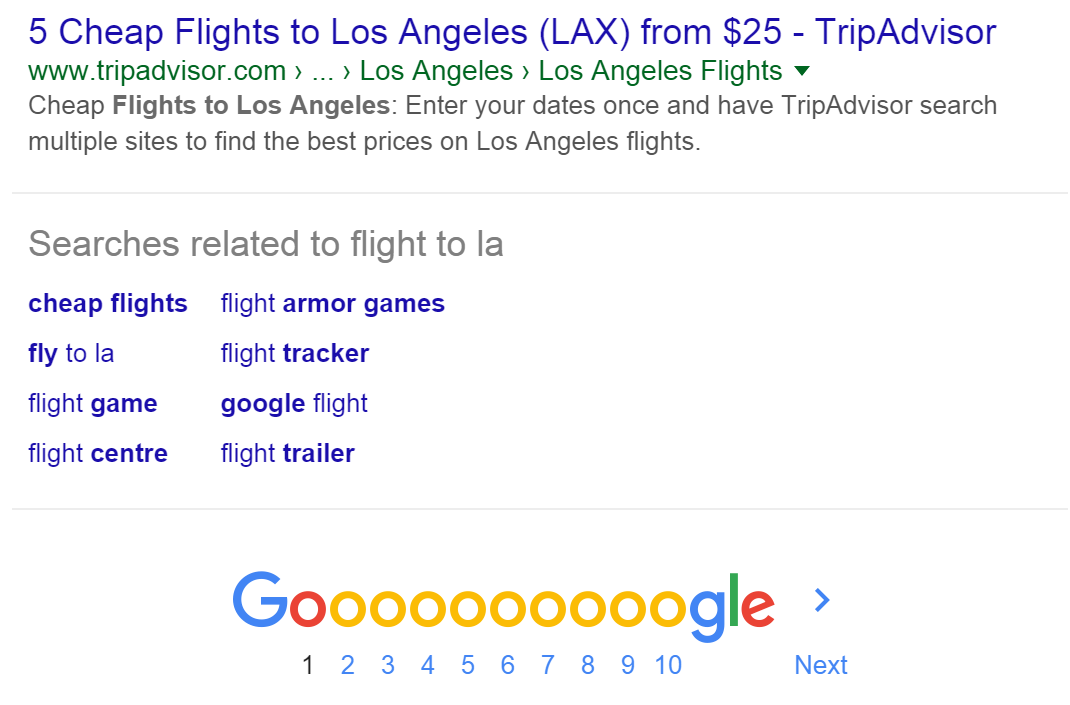 “hotel in la”？
“restaurant in la”？
5
短文本理解应用举例：实体浏览
https://en.wikipedia.org/wiki/Shaquille_O%27Neal
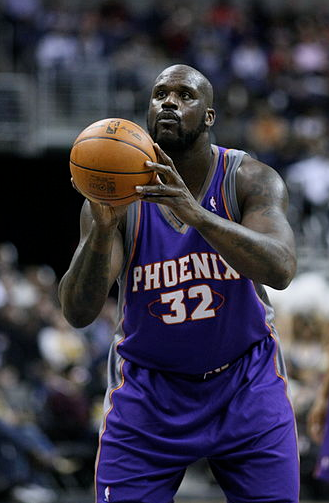 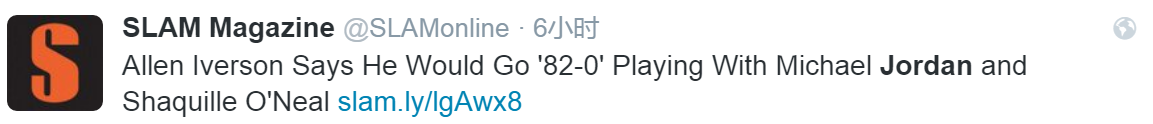 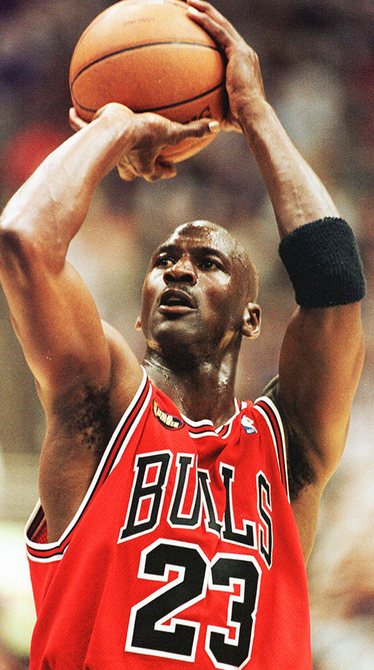 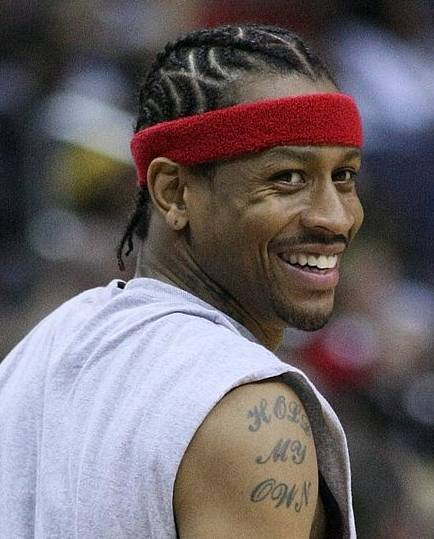 https://en.wikipedia.org/wiki/Allen_Iverson
https://en.wikipedia.org/wiki/Michael_Jordan
6
文本理解的层次
理解语义信息
我们的研究方向
预定义的几个类别
主题建模，主题表示为单词上的分布
传统的NLP技术
理解字面信息
7
文本理解工作的研究方向
文本理解：找到文本中提及的概念／实体
我们的研究方向
8
短文本理解的难点
信息量有限
包含大量的缩略词、拼写错误、语法错误
歧义性 - 短文本理解的重点
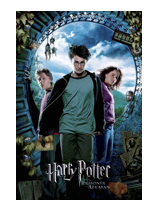 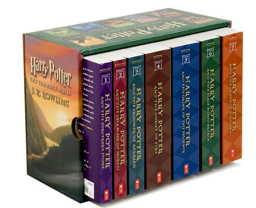 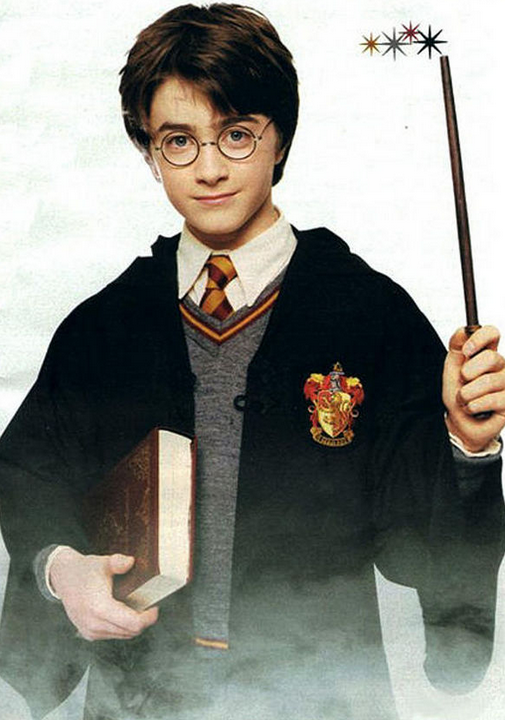 Harry Potter
9
短文本理解的难点
信息量有限
包含大量的缩略词、拼写错误、语法错误
歧义性 - 短文本理解的重点包括概念／实体消歧
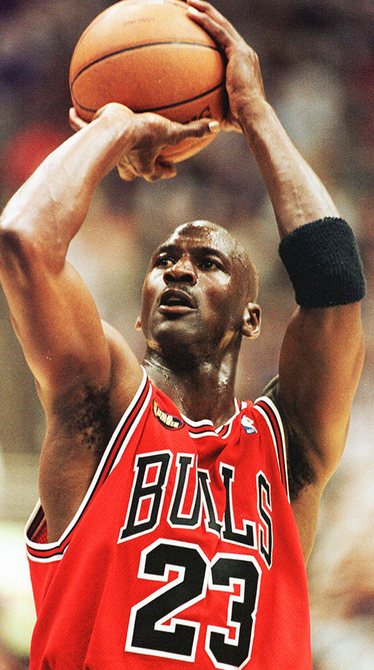 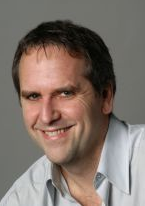 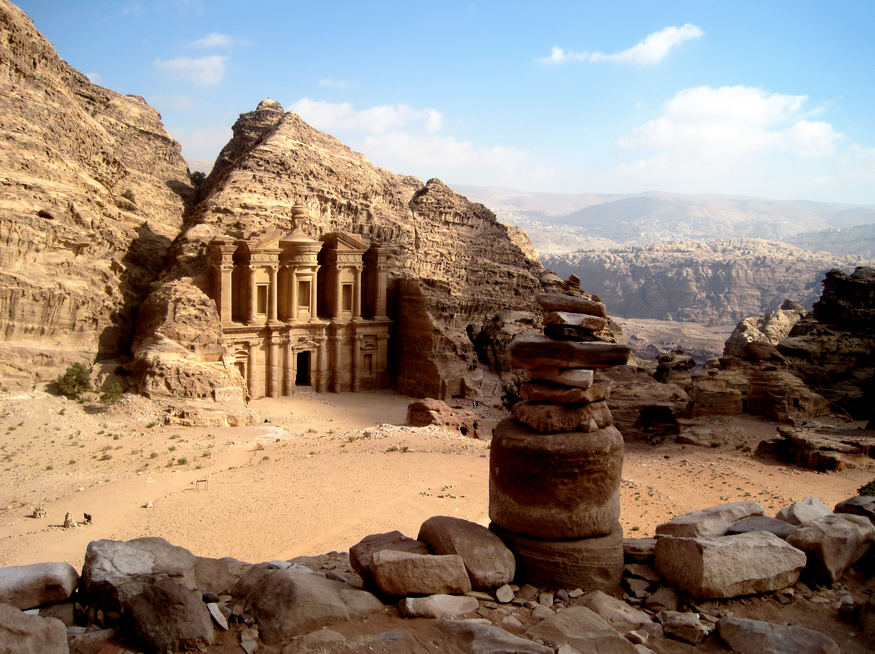 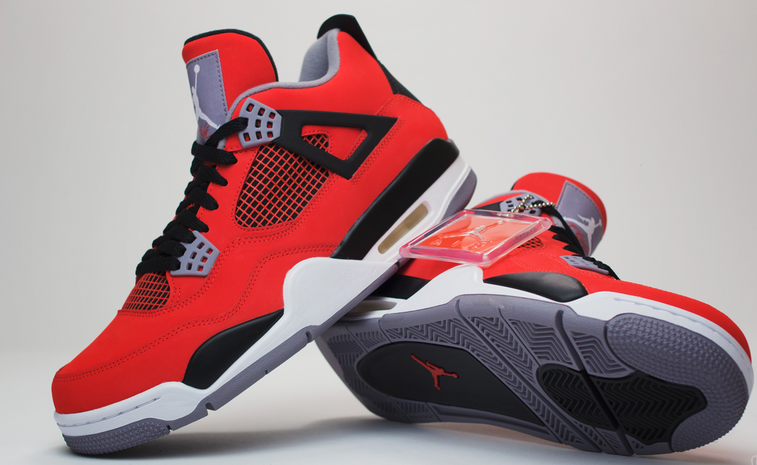 Jordan
10
短文本理解的难点
信息量有限
包含大量的缩略词、拼写错误、语法错误
歧义性 - 短文本理解的重点包括概念／实体消歧
数据量规模庞大
2013年，Twitter平均每天收到5亿微博
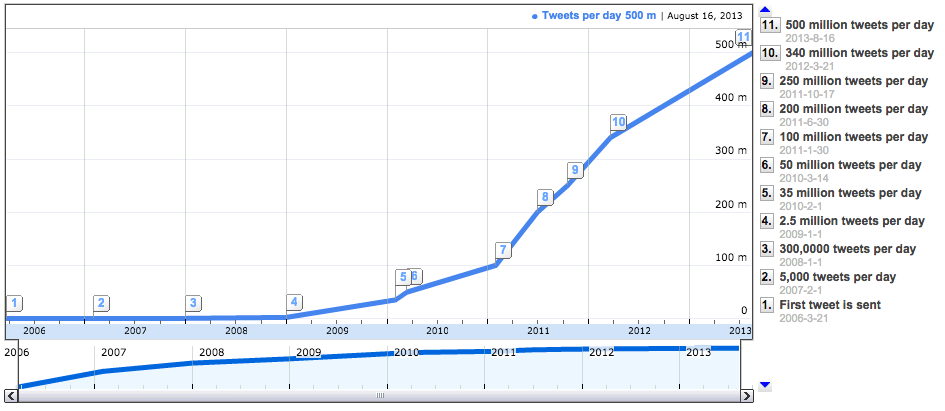 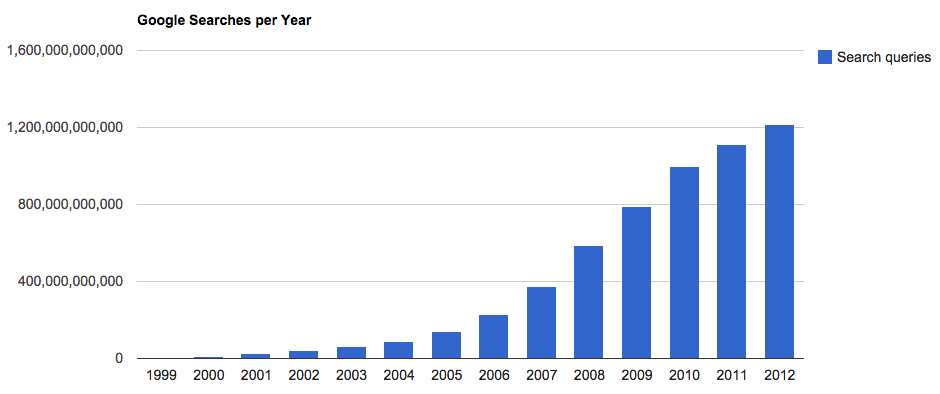 2012年，Google平均每天收到30亿查询
11
解决方案
给定名词词组，选取候选概念/实体







消歧：为每个候选概念/实体计算合理的评分
Harry Potter
Harry Potter (book)
从现有知识库中获得
Harry Potter (movie)
Harry Potter (character)
Jordan
Jordan (country)
Air Jordan
Michael Jordan (basketball)
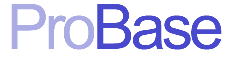 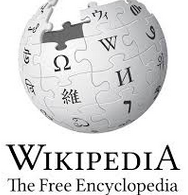 Michael Jordan (ml expert)
http://research.microsoft.com/probase/
http://en.wikipedia.org/wiki/Wikipedia:Database_download
12
Probase知识库
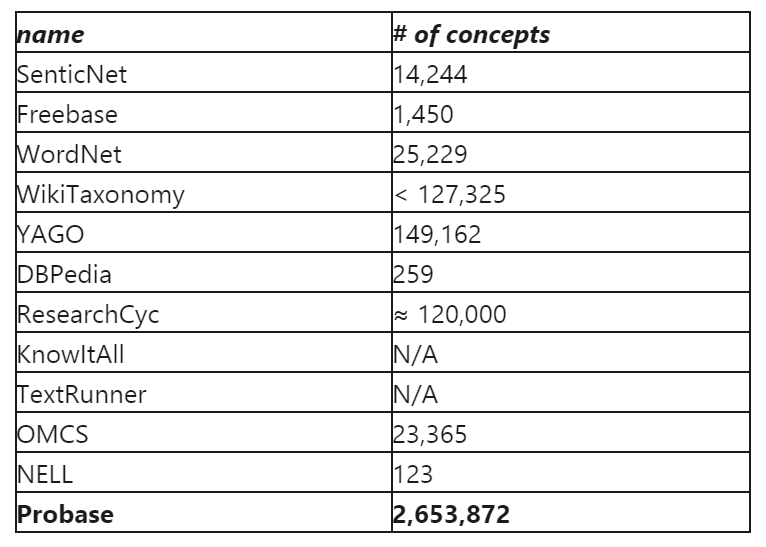 13
Wikipedia知识库
实体页面、重定向页面、消歧页面、超链接 → 名词词组与实体间的映射关系
优势
实体页面可用于实现实体浏览
实体页面包含对实体的具体描述，可计算实体的初始评分
实体的流行度
上下文相似度
名词词组在文本中的上下文与描述实体的Wikipedia页面间的相似度
…
现有知识库可以提供初始评分，但不能消歧，需要新的知识
14
新的评分指标
15
新的评分指标
16
现有基于内容的评分方式的不足
上下文相似度[1]
名词词组在文本中的上下文与描述实体的Wikipedia页面的相似度

话题一致性[2][3][4]
一个文本中出现的名词词组是语义相似或相关的
对一个文本中的所有名词词组进行联合概念/实体消歧
短文本中不适合
[1] R. Mihalcea and A. Csomai. Wikify!: Linking documents to encyclopedic knowledge. In CIKM 2007.
[2] S. Kulkarni, A. Singh, G. Ramakrishnan, and S. Chakrabarti. Collective annotation of wikipedia entities in web text. In KDD 2009.
[3] Y. Song, H. Wang, Z. Wang, H. Li, and W. Chen. Short text conceptualization using a probabilistic knowledgebase. In IJCAI 2011.
[4] D. Kim, H. Wang, and A. Oh: Context-dependent conceptualization. In IJCAI 2013.
17
基于上下文语义相关度的评分方式*
任意词组间的语义相关性








难点：
准确计算词组间语义相关度
效率问题：词组间语义相关关系的庞大规模
watch movie
age character
read book
watch harry potter
read harry potter
age harry potter
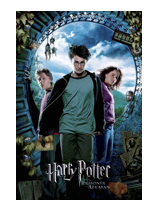 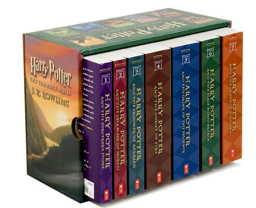 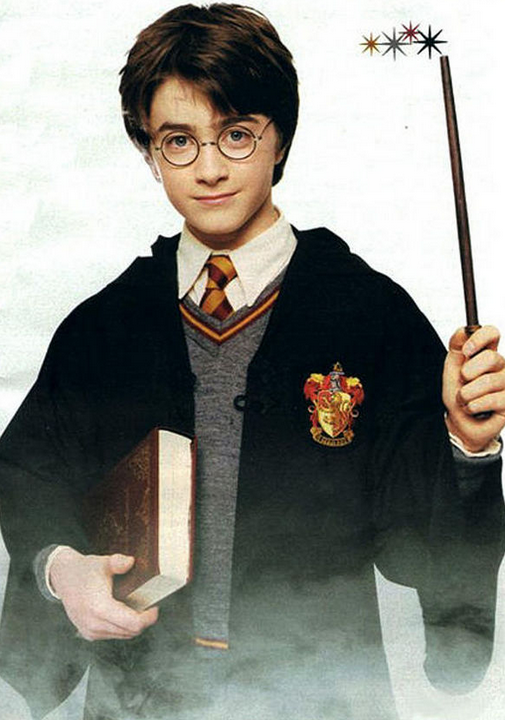 * W. Hua, Z. Wang, H. Wang, K. Zheng, X. Zhou. Short Text Understanding Through Lexical-Semantic Analysis. In ICDE 2015 (Best Paper Award)
18
离线获取语义相关性
什么是词组间的语义相关？
IsProductOf：“ipad”和“apple”
IsCompetitorOf：“google”和“bing”
IsAttributeOf：“population”和“china”
IsAdjectiveOf：“pink”和“shoe”
IsVerbOf：“watch”和“harry potter”
…

无法一一枚举词组间的关系 → 统一表示为共现关系
词组在同一文本中共同出现，则语义相关
19
构建共现网
单个词组以不同类型出现时会和不同的上下文相关 → 共现网应构建在类型词组间
共现频率越高，相关性越高
距离越近，相关性越高
omega
brand
buy
watch
product
harry potter
ipad
price
omega[inst]
brand[c]
buy[v]
watch[c]
常用词几乎与所有词共现 → 对于表示语义相关性毫无意义，需要减小其在共现网中的权重
product[c]
watch[inst]
watch[v]
harry potter[inst]
ipad[inst]
price[att]
20
构建共现网
自动分析16.8亿Web页面中的每个句子，得到类型词组集




根据共现的句子个数、在句子中的距离加权



使用类似于tf-idf的加权
Outlook.com is a free personal email from microsoft
{outlook[instance], free[adjective], personal[adjective], email[concept], microsoft[instance]}
距离越远，相关性越小
共现频率越高，相关性越大
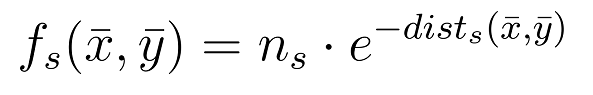 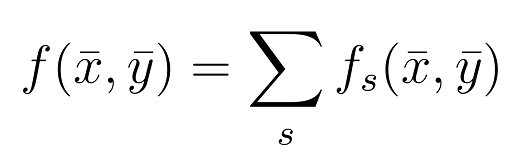 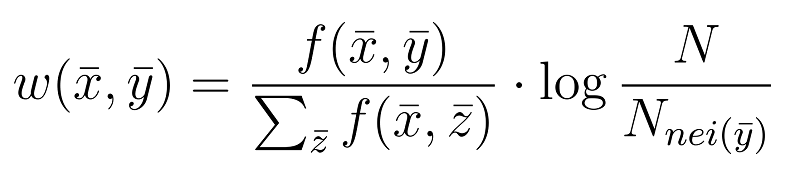 减小常用词的边权
21
压缩共现网
为什么需要压缩共现网？
能帮助消岐的是词组与概念间的语义相关性
 “watch harry potter” → “watch movie”
类型词组的数量很多：16M名词词组和2.7M概念
增加存储开销
降低在共现网上进行操作的效率

如何压缩共现网?
根据IsA关系将名词词组映射为其概念
使用K-Mediods算法对相似的概念进行聚类
边权从原始共现网中聚集得到
22
age[att]
watch[v]
apple[inst]
google[inst]
company[c]
brand[c]
harry potter[inst]
read[v]
april in paris[inst]
hotel california[inst]
原始共现网
song[c]
omega[inst]
lyrics[att]
watch[c]
product[c]
ipad[inst]
watch[inst]
price[att]
buy[v]
age[att]
watch[v]
movie
brand
song
character
book
company
lyrics[att]
压缩后共现网
read[v]
product
price[att]
buy[v]
23
概念消歧
概念消歧是短文本理解的一个重点
对原始的概念向量进行过滤或者重新加权和排序




加权投票算法
最终得分是自我投票与上下文投票的乘积
watch harry potter
read harry potter
初始评分
movie
book
从上下文中获得的语义支持
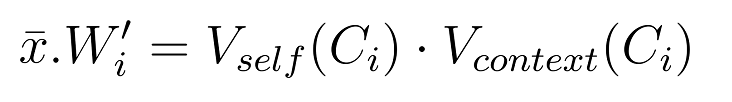 24
概念消歧举例
watch harry potter
movie
book
watch[verb]
harry potter
character
concept cluster
novel
co-occur
movie
tv show
film
sport
filtering
25
概念消歧举例
ipad apple
fruit
device
company
apple
ipad[instance]
product
food
concept cluster
concept cluster
product
co-occur
device
brand
product
company
filtering
26
新的评分指标
27
基于用户兴趣的评分方式
用户兴趣的作用
对篮球感兴趣的用户：“Michael Jordan”
对机器学习感兴趣的用户：“Michael Jordan”




现有的基于用户兴趣的评分方式*的不足
对用户发布的所有微博中的名词词组进行联合实体链接
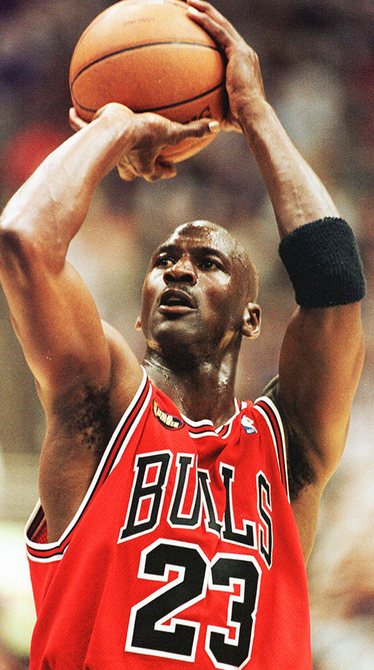 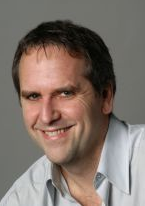 https://en.wikipedia.org/wiki/Michael_Jordan
https://en.wikipedia.org/wiki/Michael_I._Jordan
部分用户缺乏信息且效率低
* W. Shen, J. Wang, P. Luo, and M. Wang. Linking named entities in tweets with knowledge base via user interest modeling. In KDD 2013.
28
基于社会交互的用户兴趣挖掘*
利用用户间的订阅关系来计算用户兴趣度
用户对实体的兴趣度=用户对订阅经常提及该实体的用户社区的兴趣度



难点
小世界理论：4.12步之内可达 → 可达不等于感兴趣
用户订阅网很大 → 在线计算可达性效率低
与实体相关联的用户社区很大 → 一一计算目标用户与社区中每个用户的可达性效率低
Michael Jordan (basketball)
Michael Jordan (ml expert)
* W. Hua, K. Zheng, X. Zhou. Microblog Entity Linking with Social Temporal Context. In SIGMOD 2015
29
加权可达性
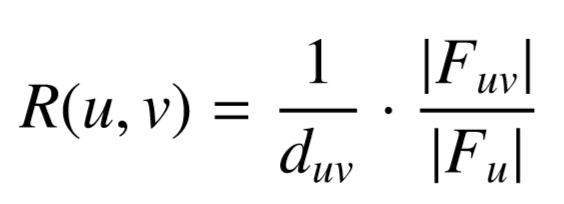 最短路径距离
参与最短路径的朋友圈用户比例
30
加权可达性索引
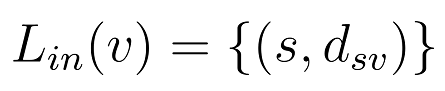 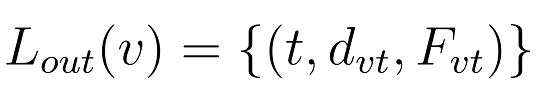 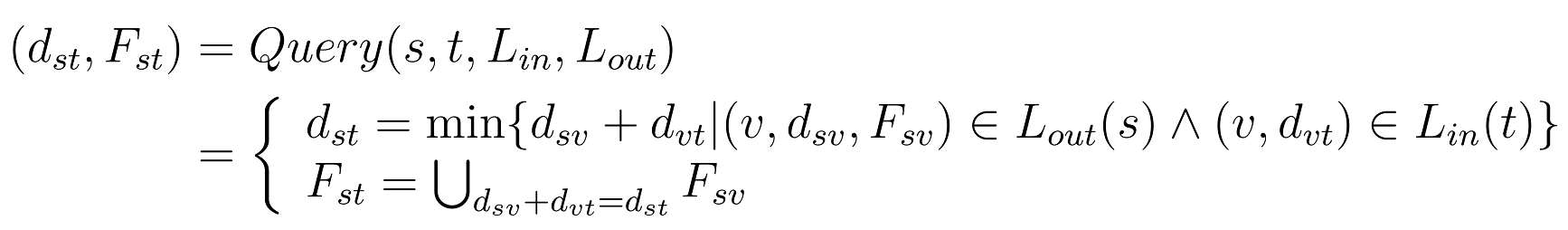 31
增量算法计算扩展传递闭包索引
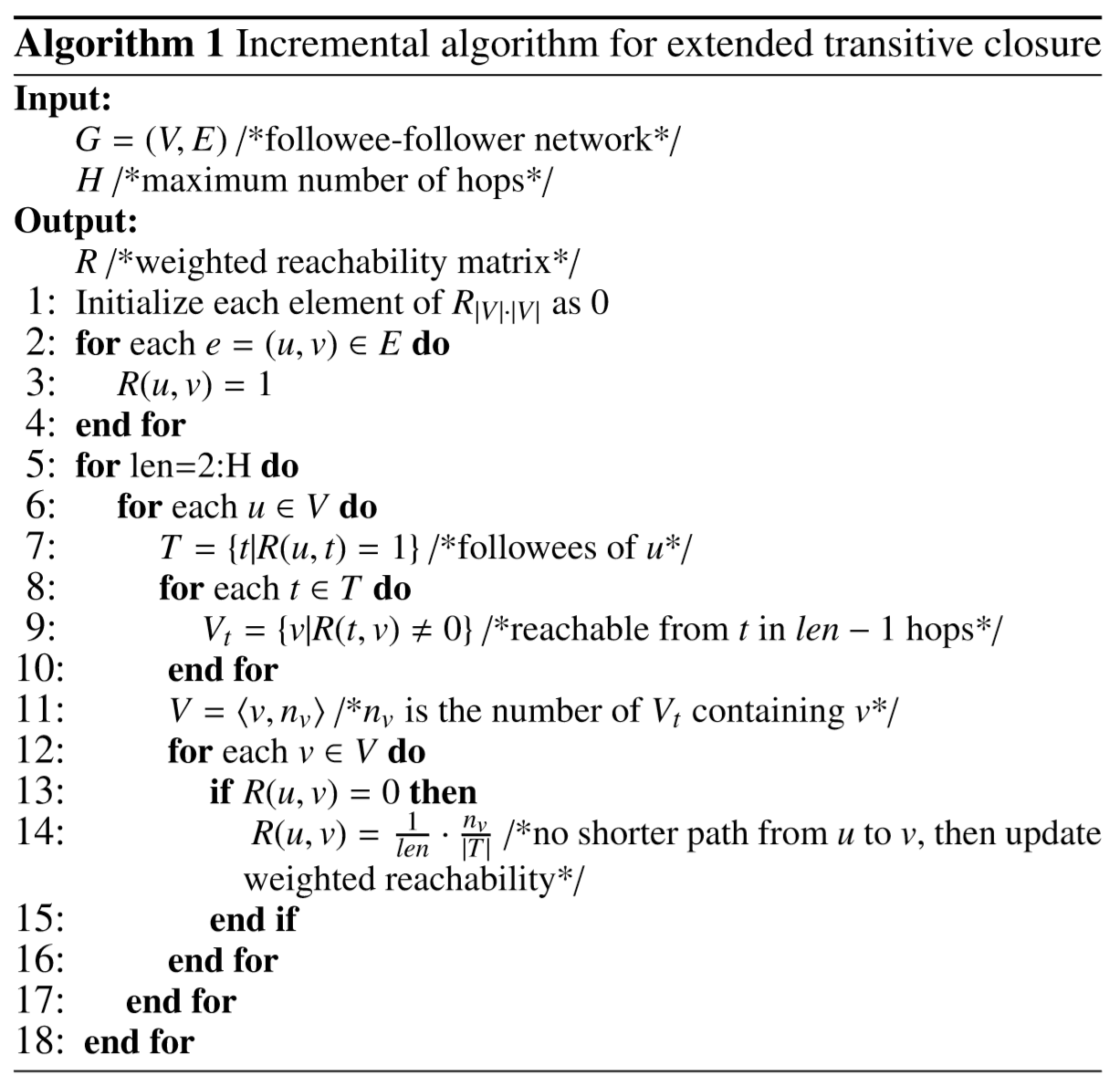 增量计算参与最短路径的朋友圈用户
32
增量算法计算扩展两跳标记索引
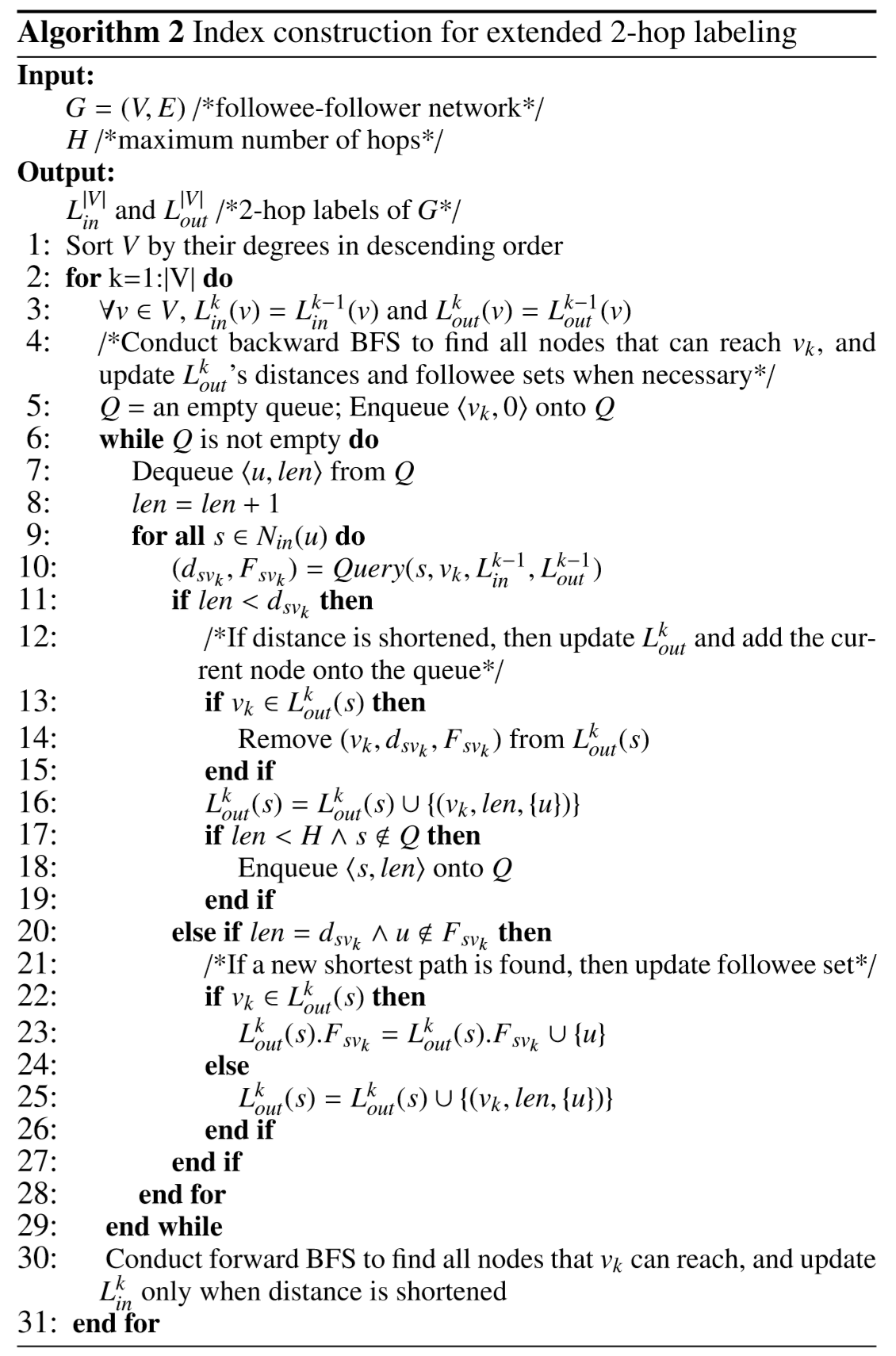 增量计算参与最短路径的朋友圈用户
33
用户社区影响力估算
基于tf-idf的方式
基于信息熵的方式
用户短文本在候选实体上是否为有偏分布
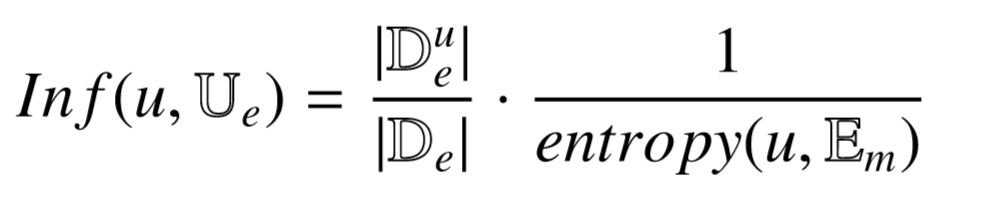 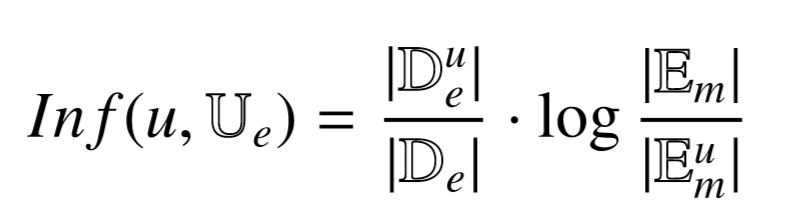 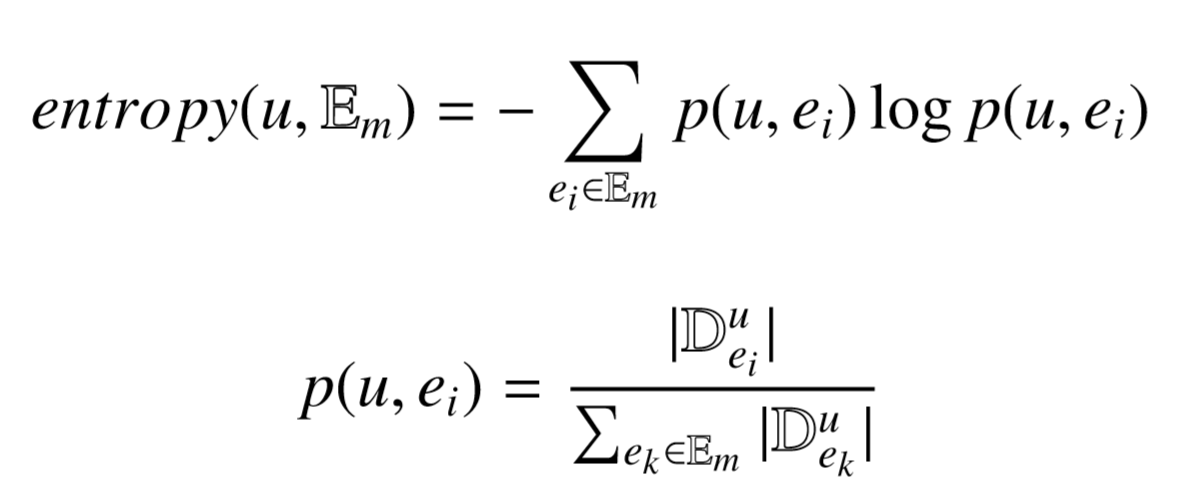 用户对社区的短文本贡献率
用户在候选实体间的区分度
34
新的评分指标
35
用户兴趣的动态变化
实体流行度：实体长期的被感兴趣程度

实体热门度：用户兴趣随最近热门事件的变化
NBA赛季：“Michael Jordan”→ Michael Jordan (basketball)
ICML召开：“Michael Jordan”→ Michael Jordan (ML expert)
36
实体热门度挖掘*
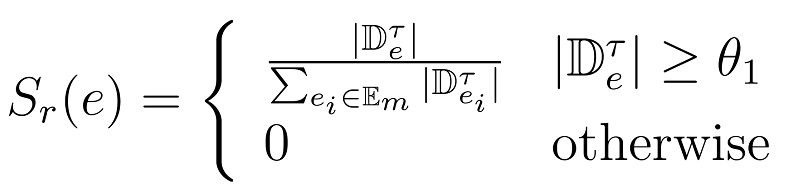 * W. Hua, K. Zheng, X. Zhou. Microblog Entity Linking with Social Temporal Context. In SIGMOD 2015
37
实体热门度传播
根据启发式规则构建实体热门度传播网
同一个名词词组的候选实体间不应该相互传播热门度
实体越相关，传播热门度的比率越大
只有高度相关的实体间才能相互增强热门度，减少时间开销
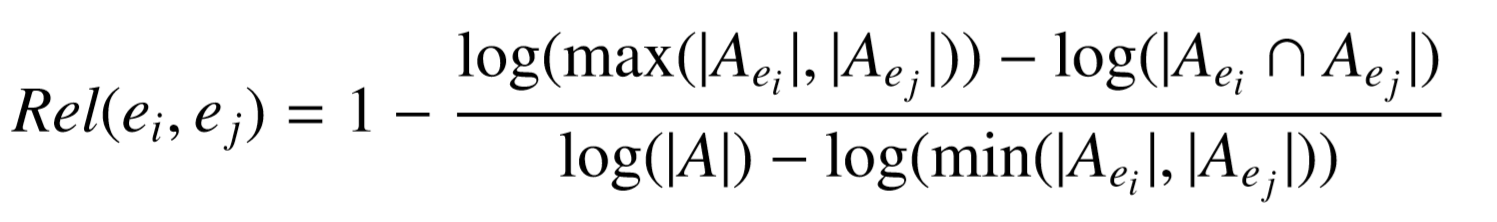 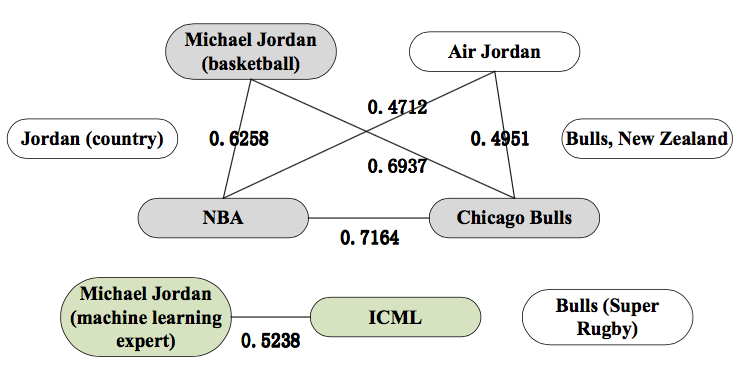 类似于PageRank的实体热门度传播算法
38
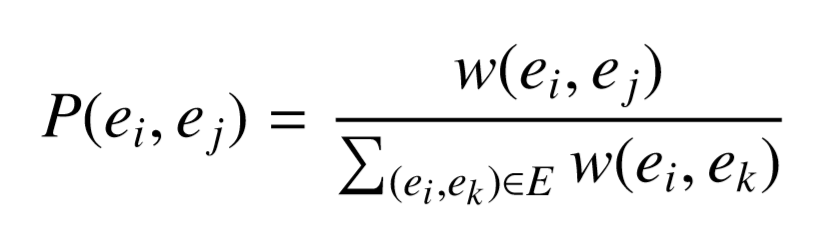 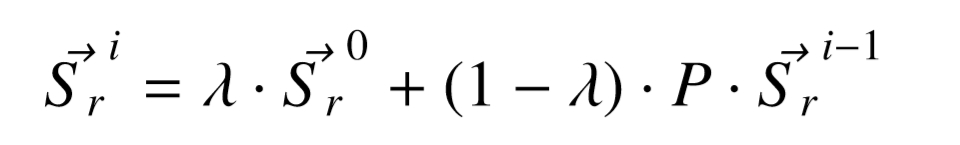 实验设置
准确性
基于内容特征
Song[1]：基于名词词组间的语义相似性
Kim[2]：基于名词词组间的语义相关性
Our Approach：基于任意词组间的语义相关性
[1] Y. Song, H. Wang, Z. Wang, H. Li, and W. Chen. Short text conceptualization using a probabilistic knowledgebase. In IJCAI 2011.
[2] D. Kim, H. Wang, and A. Oh: Context-dependent conceptualization. In IJCAI 2013.
准确性
基于社会特征
Shen*：基于历史微博推断用户兴趣
Our Approach：基于用户订阅关系推断用户兴趣



基于时态特征
* W. Shen, J. Wang, P. Luo, and M. Wang. Linking named entities in tweets with knowledge base via user interest modeling. In KDD 2013.
效率
短文本长度变化
只有3条查询包含多余11个单词
大部分查询包含5个以内的单词
总结
理解短文本= 得到短文本中提及的概念/实体，可以支持各种Web应用
查询推荐、实例浏览、语义检索…
创新点及贡献
使用新的知识（评分方式）帮助进行短文本理解
词组间的语义相关性、用户兴趣度、实体热门度 → 短文本理解的准确性可达89%，比传统的基于内容的方法提高36.5%
设计有效的索引结构、增量算法、近似算法、启发式规则来提高短文本理解的效率
在几十毫秒甚至几毫秒内理解大部分短文本
下一步工作
多特征结合消歧，知识库更新以及用户内容和关系动态维护
43
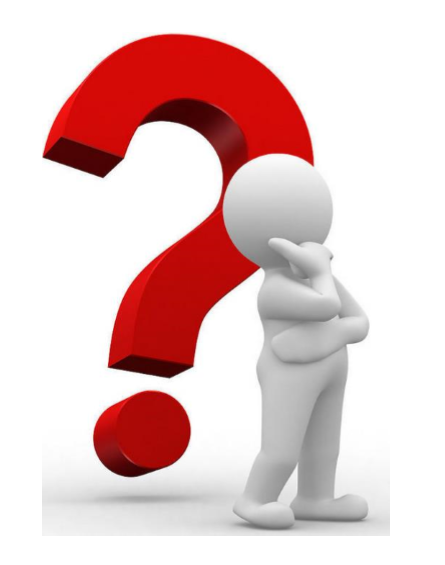 44
模型的准确性
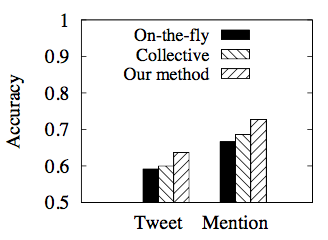 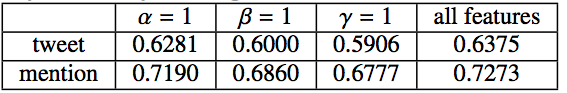 [1] P. Ferragina and U. Scaiella. Tagme: On-the-fly annotation of short text fragments (by Wikipedia entities). In CIKM 2010.
[2] W. Shen, J. Wang, P. Luo, and M. Wang. Linking named entities in tweets with knowledge base via user interest modeling. In KDD 2013.
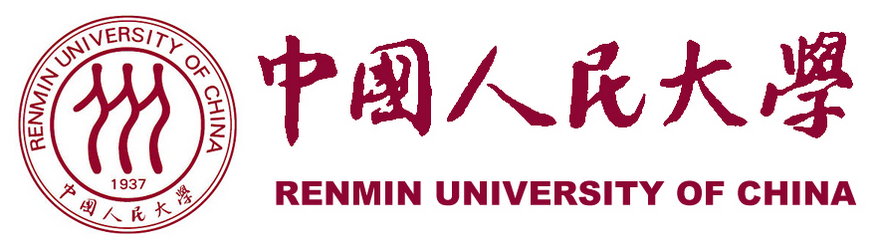 模型的效率
能在0.5毫秒内完成一条微博的实体链接
在线实体链接算法On-the-fly[1]
联合实体链接算法Collective[2]
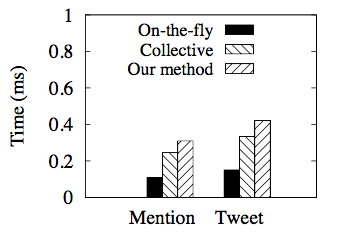 [1] P. Ferragina and U. Scaiella. Tagme: On-the-fly annotation of short text fragments (by Wikipedia entities). In CIKM 2010.
[2] W. Shen, J. Wang, P. Luo, and M. Wang. Linking named entities in tweets with knowledge base via user interest modeling. In KDD 2013.
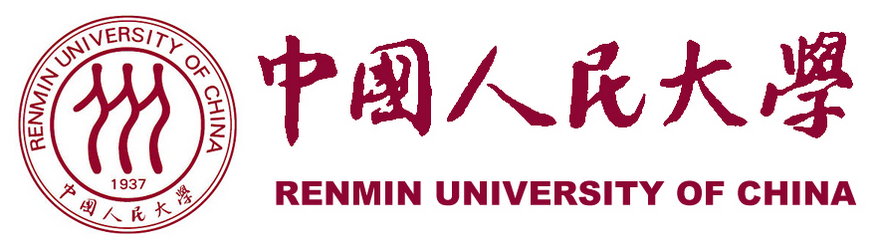